Муниципальное автономное дошкольное образовательное учреждениедетский сад № 58г. Армавир
Дети –        
           герои                  
              войны

Подготовила: педагог высшей категории Харьковская Ю.В.

Армавир, 2021 – 2022 год
Война — это недетское дело. Такие страшные события не должны коверкать и ломать судьбы малышей. Однако, история знает множество обратных примеров: в Великую Отечественную войну многие дети стремились защитить свою страну от нацистов. Вспомним некоторых из них…
Вася Курка
Пленный офицер вермахта на допросе показал: немецкому командованию известно, что «среди советских частей генерала Гречко имеется некий сверхснайпер, снайпер-ас, у которого тело чуть ли не срослось с винтовкой».
Это был шестнадцатилетний Вася Курка, уничтоживший прицельным огнем 179 врагов, из которых около 80 немецких офицеров.
Щуплый светловолосый мальчишка прибыл в свой полк, когда шли суровые бои за Донецкий бассейн. Отправленный в тыл, Курка брался за любую работу, а в апреле 1942-го Вася упросил командование полка, чтобы ему было позволено стать курсантом школы снайперов.
Он открыл свой боевой счет 9 мая, и начал путь одного из самых результативных советских стрелков.
В итоге Вася Курка стал командиром стрелкового взвода, обладателем орденов Красного Знамени и Красной Звезды, медали «За оборону Кавказа» и именной снайперской винтовки.
Ас лично подготовил 59 снайперов, которые уничтожили свыше 600 оккупантов. Кроме того, Василий Курка успешно ходил в разведку.
Маленький рост, сообразительность и железная выдержка позволяли ему пробираться там, где, казалось бы, пройти было просто невозможно.
В январе 1945 г. Василий Курка, находящийся в траншее, погиб, получив ранение в голову.
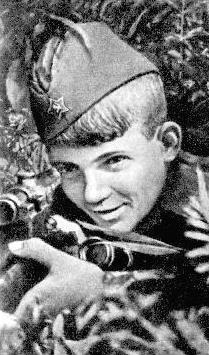 Аркадий Каманин
Он был самым молодым лётчиком Второй мировой войны. Начав путь с механика на авиационном заводе, в 1941 г. (когда ему было всего 14 лет) он начал летать, наотрез отказавшись отправляться в тыл.
      Перед глазами у мальчика был пример отца – известного летчика и Героя Советского Союза военачальника Н. П. Каманина.
      Аркадия, самого младшего из пилотов, получившего прозвище «Летунок», берегли, как могли. Но война есть война, и генерал Каманин отдавал приказы сержанту Каманину, отправляя его в полёты, каждый из которых мог оказаться последним.
      Мальчик летал в штабы дивизий, на командные пункты полков, передавал питание партизанам.
      Первую награду подростку вручили в 15 лет – это был орден Красной Звезды. Аркадий спас пилота штурмовика Ил-2, разбившегося на нейтральной полосе.
      Немцы готовили вылазку, намереваясь взять в плен лётчиков, однако советские пехотинцы прикрыли Аркадия огнём. Позднее его наградили также орденом Красного Знамени.
     Мальчик умер в 18 лет от менингита. За свою короткую жизнь он совершил более 650 вылетов и налетал 283 часа.
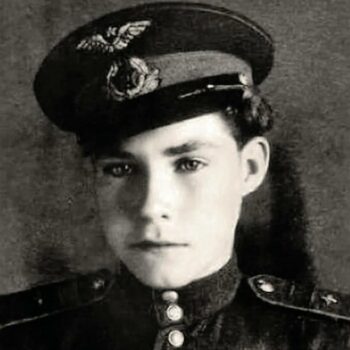 Володя Буряк
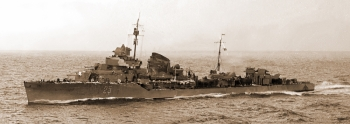 Володя Буряк (Владимир Петрович Буряк) - советский пионер-герой.Дата рождения Володи Буряка ныне неизвестна. Отцом пионера был Пётр Максимович Буряк - капитан эскадренного миноносца "Безупречный", Черноморского флота.После начала Великой Отечественной войны, ещё не достигнувший призывного возраста Володя Буряк заступил на службу в звании юнги на "Безупречный".24 июня "Безупречный" прибыл в Новороссийск, где жила мать Володи. Мальчик в то время приболел и его решили оставить в городе для лечения. На следующий день "Безупречный" должен был уже покинуть город с грузом, который следовало доставить в осаждённый Севастополь.Задача была очень тяжёлой и многие члены команды предполагали, что она окажется для корабля последней. Узнав, что предстоит кораблю, Володя оставил мать и вернулся на "Безупречный", дабы поддержать боевой дух товарищей.25 июня "Безупречный" покинул Новороссийск, а на следующий день его атаковали фашистские бомбардировщики. Команда смогла подбить из пулеметных орудий несколько вражеских самолётов, но затем одна из сброшенных бомб поразила корабль - его переломило пополам, а затем он затонул.Со слов выживших членов команды стало известно, что Володя Буряк погиб вместе с отцом на мостике "Безупречного", пока все остальные покинули судно по указанию капитана.
ВЕЧНАЯ СЛАВАМаленьким героям Большой войны!
Слава защитникам маленьким нашим, 
  Слава героям, за Родину павшим! 
      С личиком детским, но с подвигом дерзким, 
   Слава мальчишкам, девчонкам Советским! 
   Детское сердце явилось огромным, 
    Смело сражалось с врагом вероломным.
 Дети – герои, идя на войну, 
   Насмерть стояли, спасая страну!